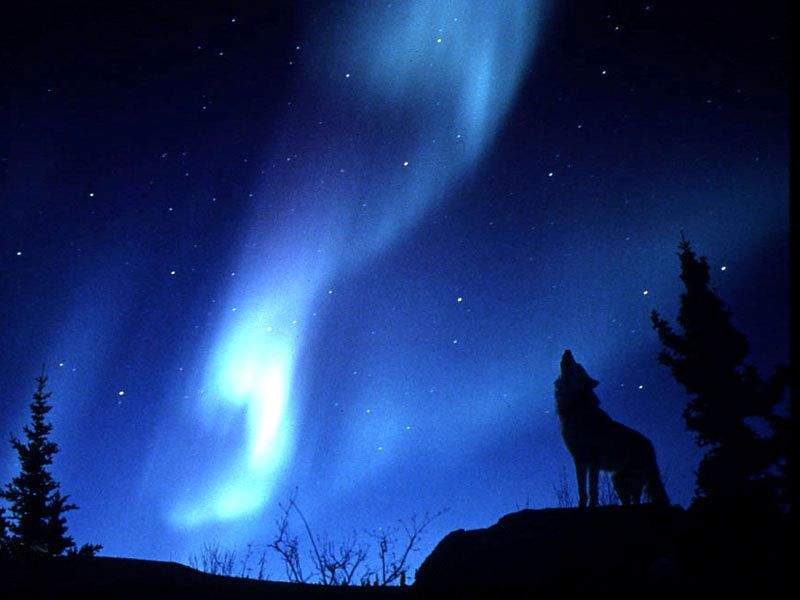 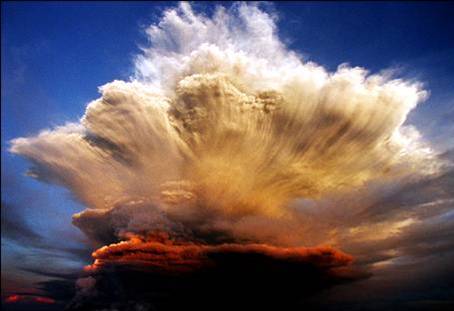 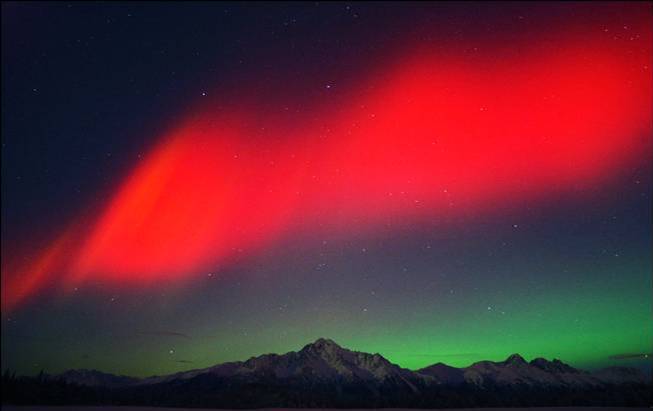 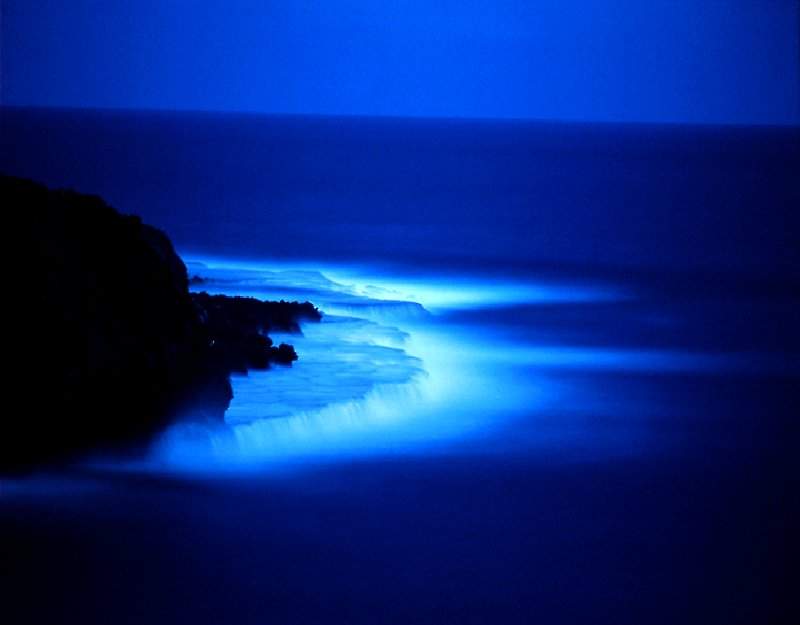 wish you
 the strength
 of all elements
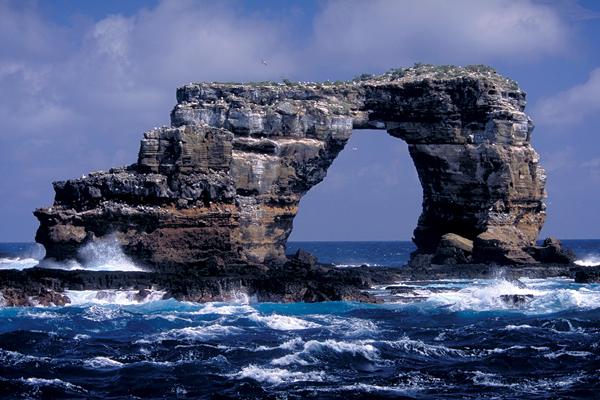 The one who takes your hand but touches your heart is a true Friend
We seldom think of
what we have,
but always think of
what we miss
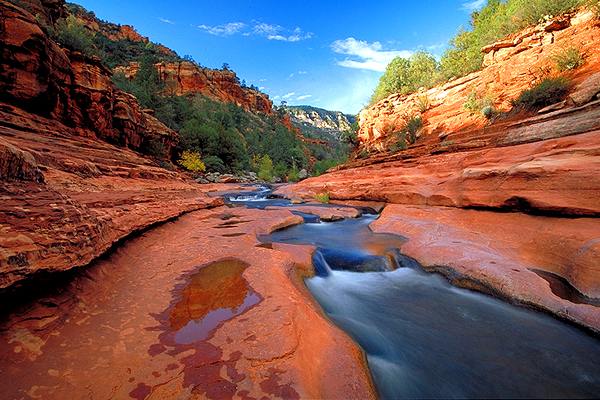 Don ' t cry because it ' s over now,  laugh because it happened
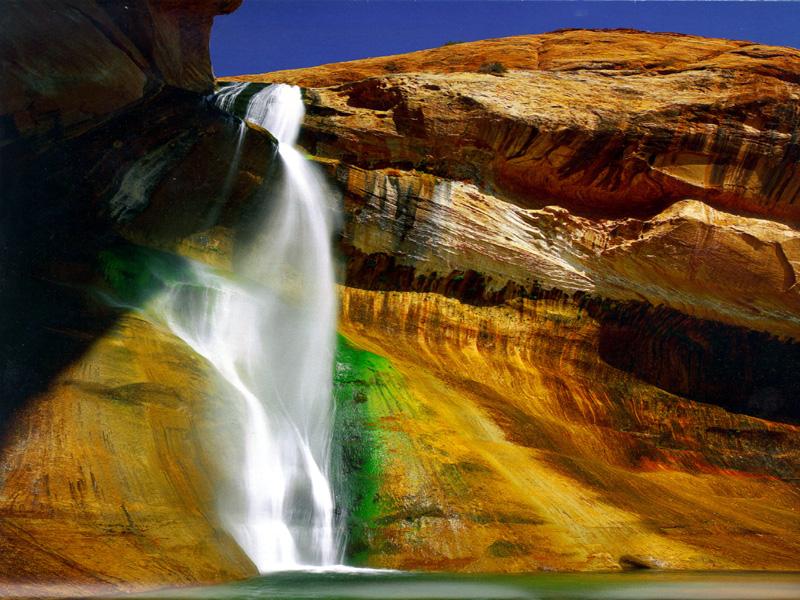 The more precisely you plan, the brighter destiny
will hit you
What happens, happens for
a reason
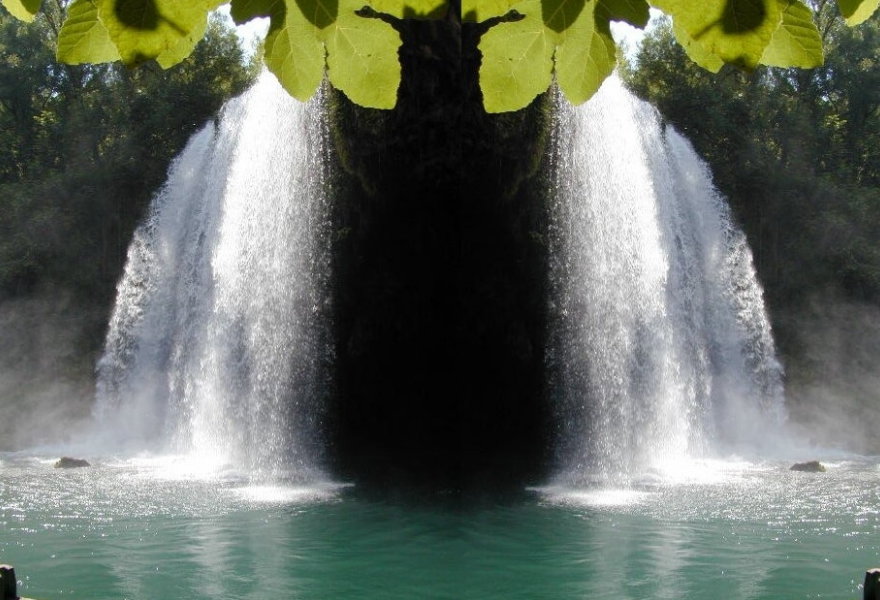 Make
an effort
so that the best things happen
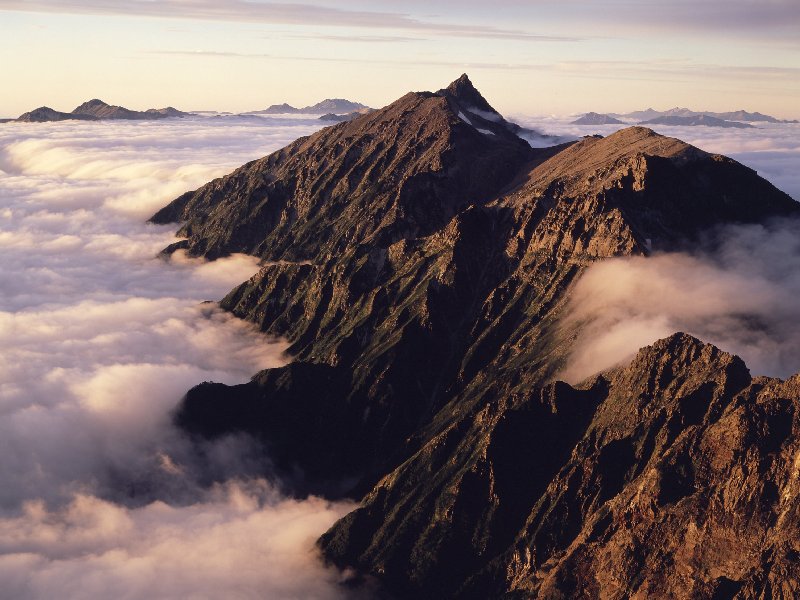 The greatest events 
aren't the loudest, 
but the most quiet
hours
The most difficult lesson to learn is:  Which bridge in life to use or which one
to break off
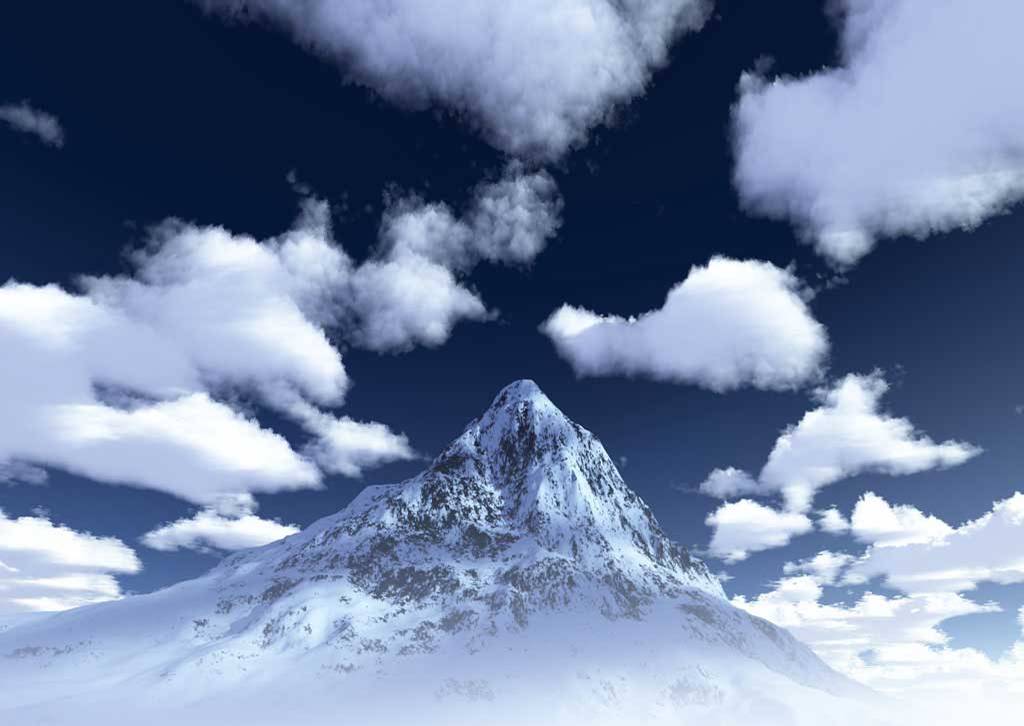 Everybody sees how you seem, however, only some know who you are
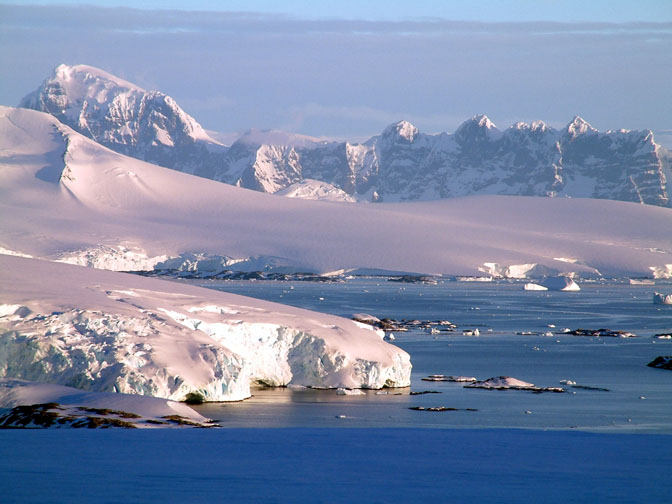 He who would like to have something he never had,
 will have to do something well, that he hasn’t done yet
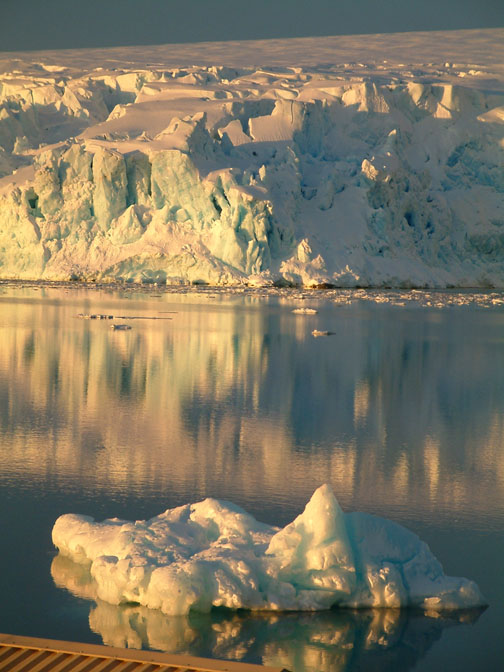 Perhaps God would want you to become acquainted with many different people in the course of your life, so that when you meet  the right ones,
you can appreciate and be grateful for them
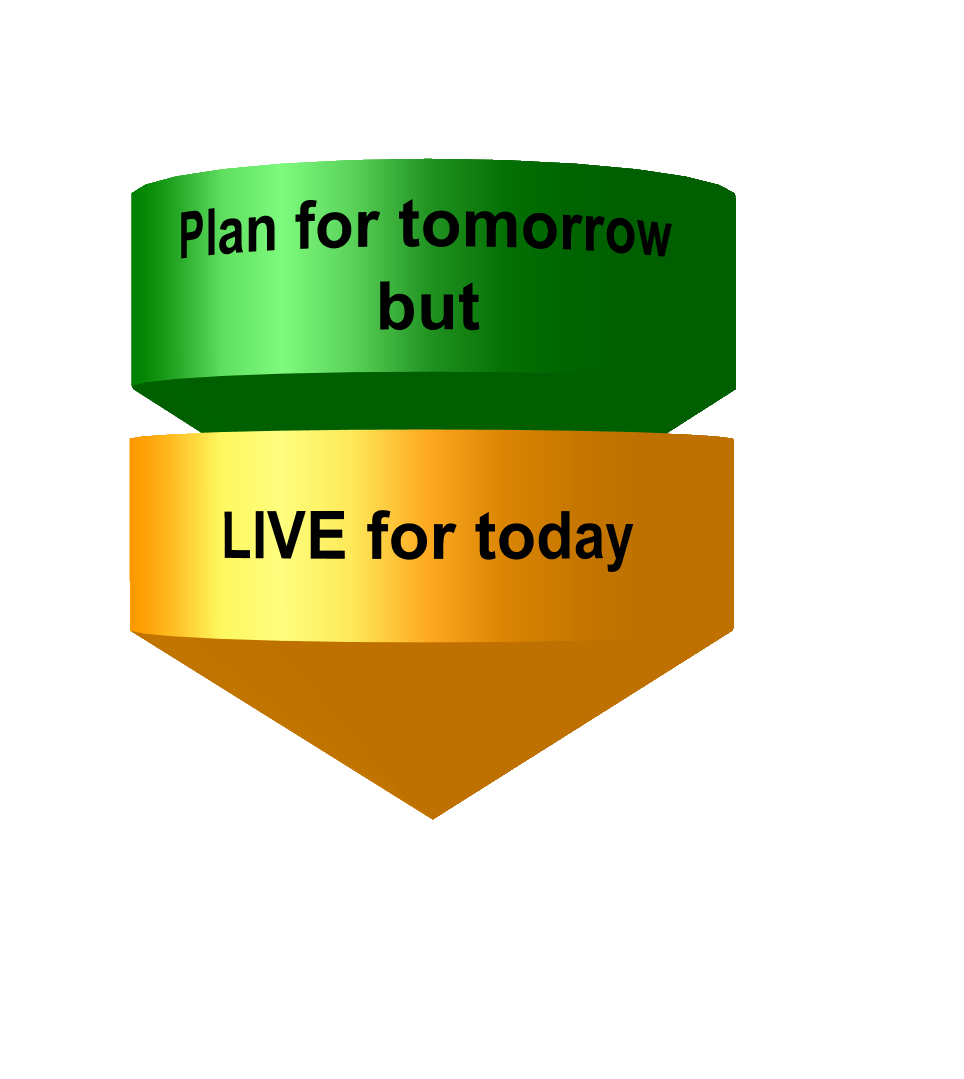 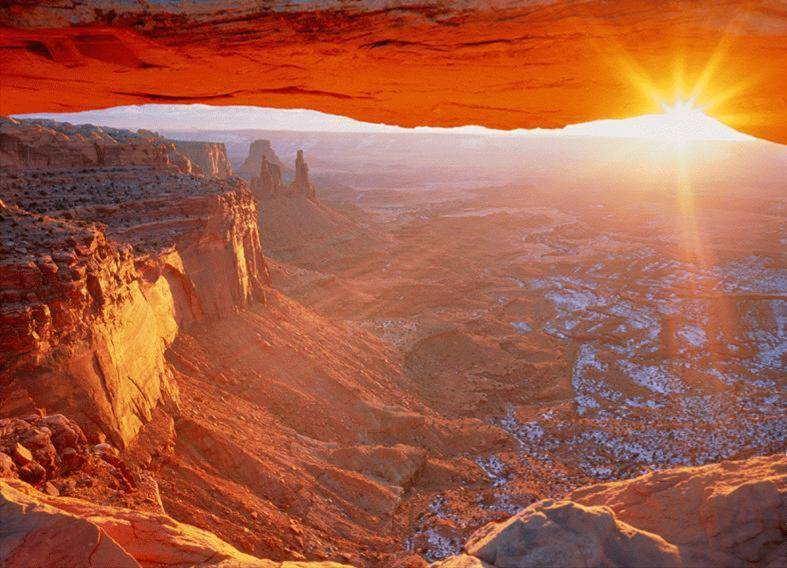 Love doesn't requiretwo people look at each other,  but
that they look together
in the same direction. (Antoine de Saint Exupery)
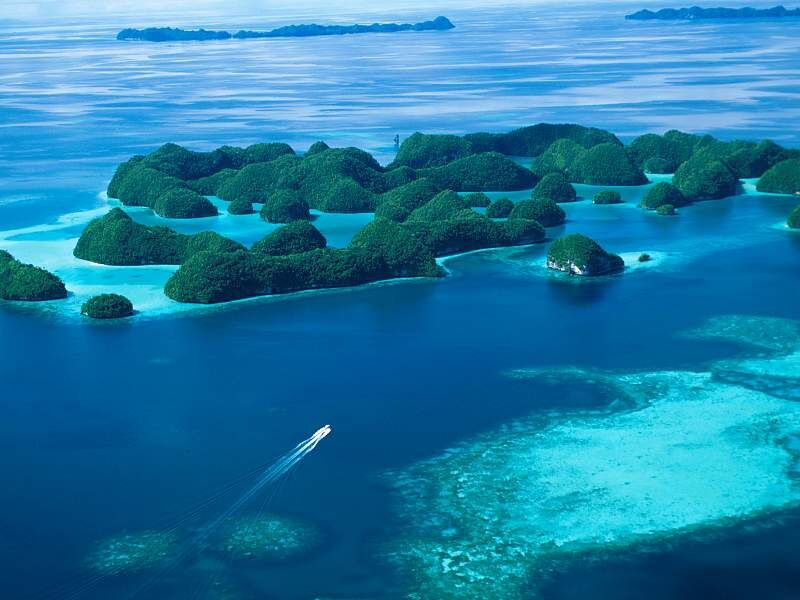 Life is   drawing  without an eraser
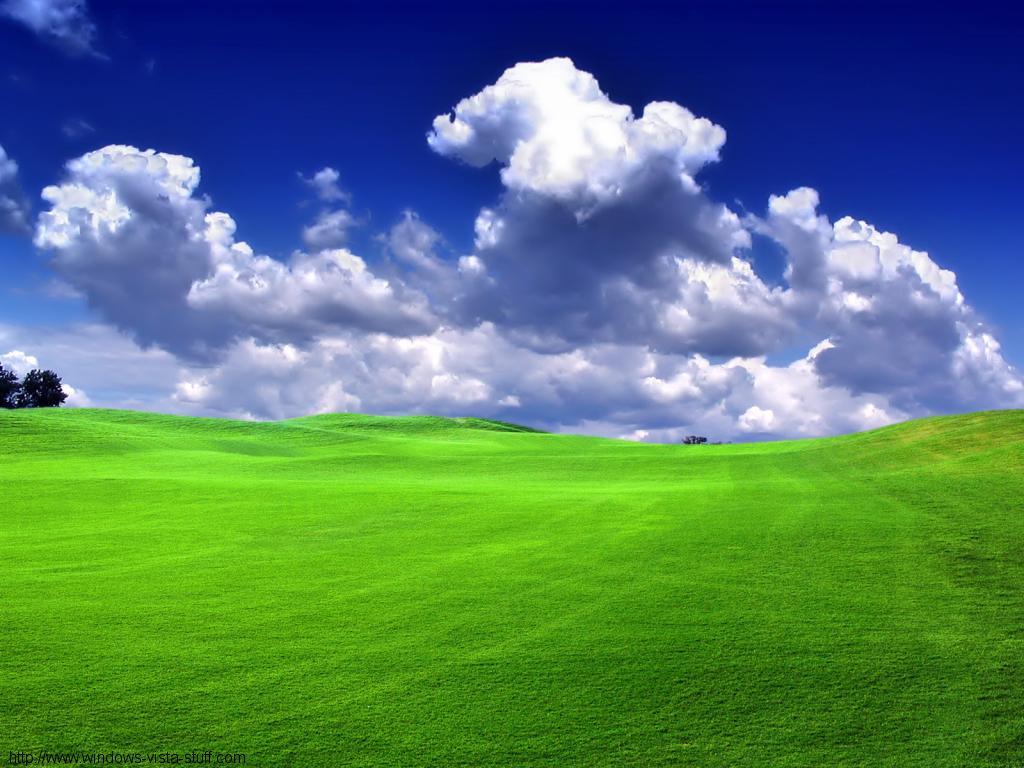 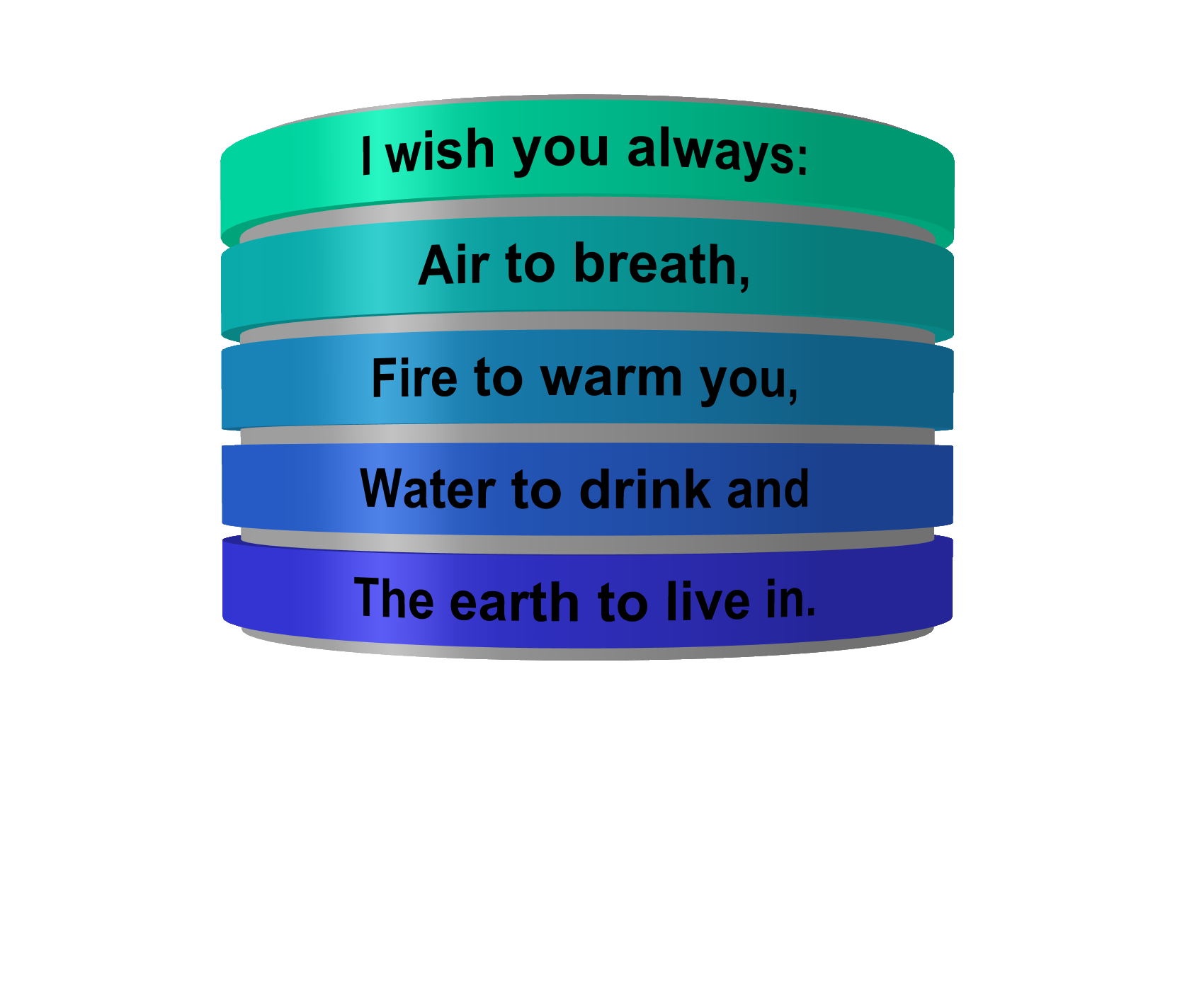 have  great DAYS !